Using 
adult learning theories to plan assessment
Graz Conference 2012,Timisoara
David Taylor
What is going to happen?
What is assessment for?
What are the issues?
Criteria
Outcomes
Standards
Relation to learning theory
Question types
Formative/continuous/summative
Formative assessment
The marks do not form part of the public record
Continuous assessment
In-course, can be formative or summative.
Summative assessment
Marks are recorded and for part of the progression requirements
What is assessment for?
Rite of passage
Assurance
Ranking
Feedback
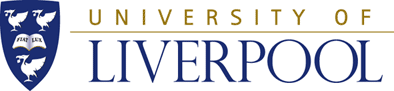 Other possibilities
To determine whether the learning objectives that are set a priori are met
Support of student learning
Judgement and certification of competency
Predicting future performance
Assessment drives learning
George E. Miller  (1919-1998)

It does, but we must be careful that assessment does not drive learning for assessment!
Criteria
Fair/unbiased
Valid
Reliable
Multiple measures
Practicable
Cost effective
I would add “integrated”
Integrated and integrating
Integrated into the curriculum itself
Integrating the outcomes
So where do we start?
Syllabus – more accurately OUTCOMES

STANDARDS
Outcomes
We have entered an era where we need to show that we meet measurable outcomes
This is true at undergraduate level but also licensing and re-validation
The outcomes must be appropriate, measurable and necessary
Standards
There is a real debate about what constitutes competence.
What is, in fact, “good enough”?
How do we measure it?
What is a pass mark?
Who says?
Learning theories
There is an increasing interest in the use of adult learning theories to shape the way that we plan medical programmes.
And that includes assessment
Taylor and Hamdy 2012
Elaboration
Refinement
Dissonance
Start here
Feedback
Reflect
organise
Reflect
Consolidate
Assessment is a task like any other
Elaboration
Refinement
Dissonance
Feedback
Reflect
organise
Reflect
Consolidate
So the task needs to account for
Resources
Including time!
Motivation
Stage of development
Duality/multiplicity
Learning style
Deep/surface/strategic
But what do you want to assess?
Recall
Elaboration
Organisation
Reflection
Which quadrant?
Elaboration
Refinement
Dissonance
Feedback
Reflect
organise
Reflect
Consolidate
MCQs/EMIs
It is very hard to write valid MCQs
It is easiest to test recall
It is harder (but possible) to test for elaboration
Short answer
Quite difficult to write without giving the answers away
It is easiest to test for elaboration
It is harder (but possible) to test for organisation
They also have to be marked by hand (so less reliable)
Portfolio
Easy to write
Hard to mark reliably
But best for testing organisation and reflection
Overview
MCQ
SAQ
Elaboration
Refinement
Dissonance
Feedback
Reflect
organise
Reflect
Consolidate
Portfolio
Practical
You can assess any of the quadrants
From anatomy spotter, through OSCEs  to long case
Overview
Spotter
OSCE
Elaboration
Refinement
Dissonance
Feedback
Reflect
organise
Reflect
Consolidate
Cases
But how to give feedback?
Elaboration
Refinement
Dissonance
Feedback
Reflect
organise
Reflect
Consolidate